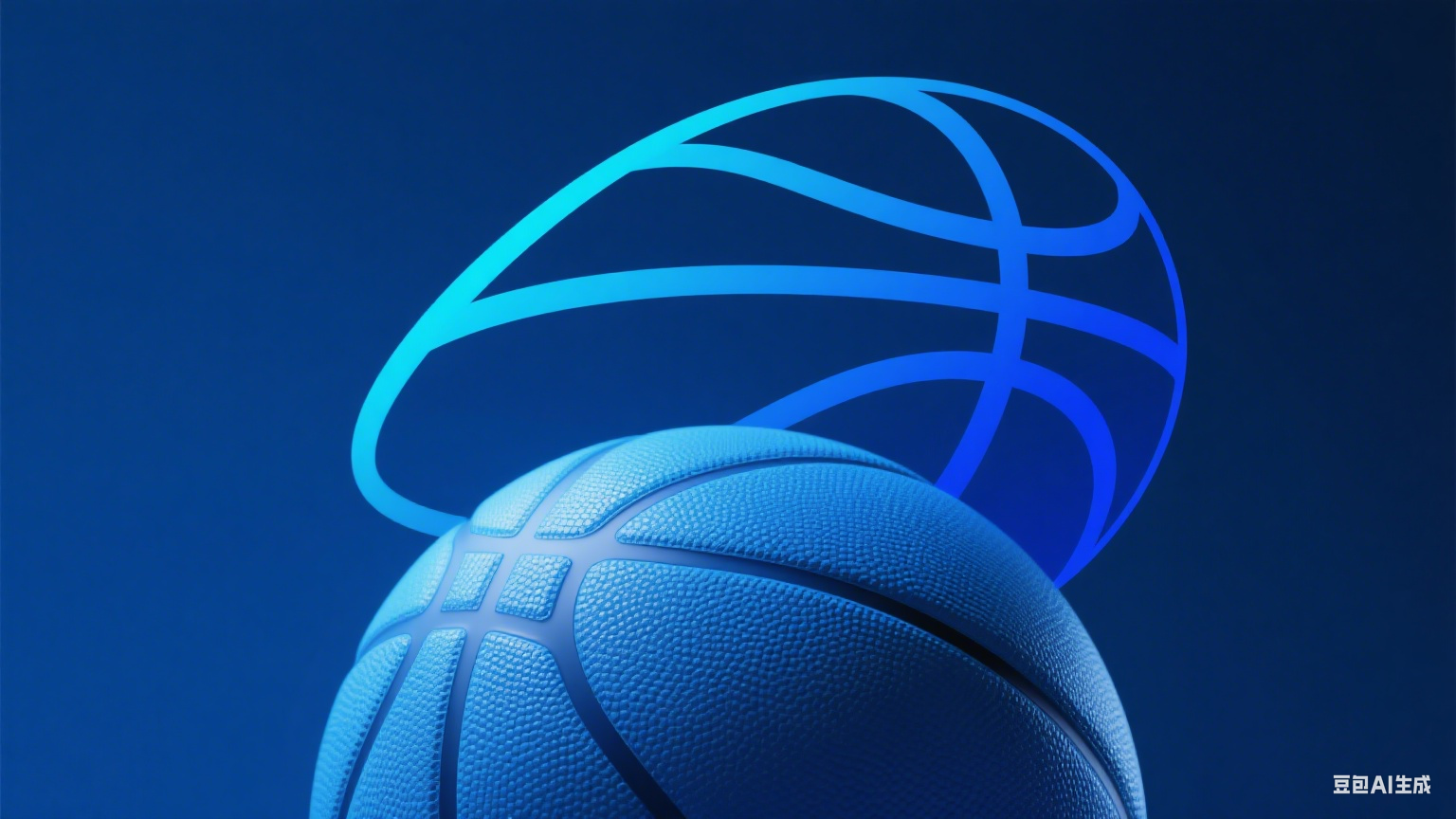 水平二篮球大单元教学设计
韩鹏
2025.7
主讲人：
时间：
单元信息
单元开放式学习环境
01
07
单元目标
单元教学过程结构图
02
08
单元教材分析
单元检测内容及评价
目录
03
09
CONTENTS
单元学情分析
单元教学反思
04
10
单元主要教学内容
单元作业设计
05
11
课时教学设计
单元教学重难点
12
06
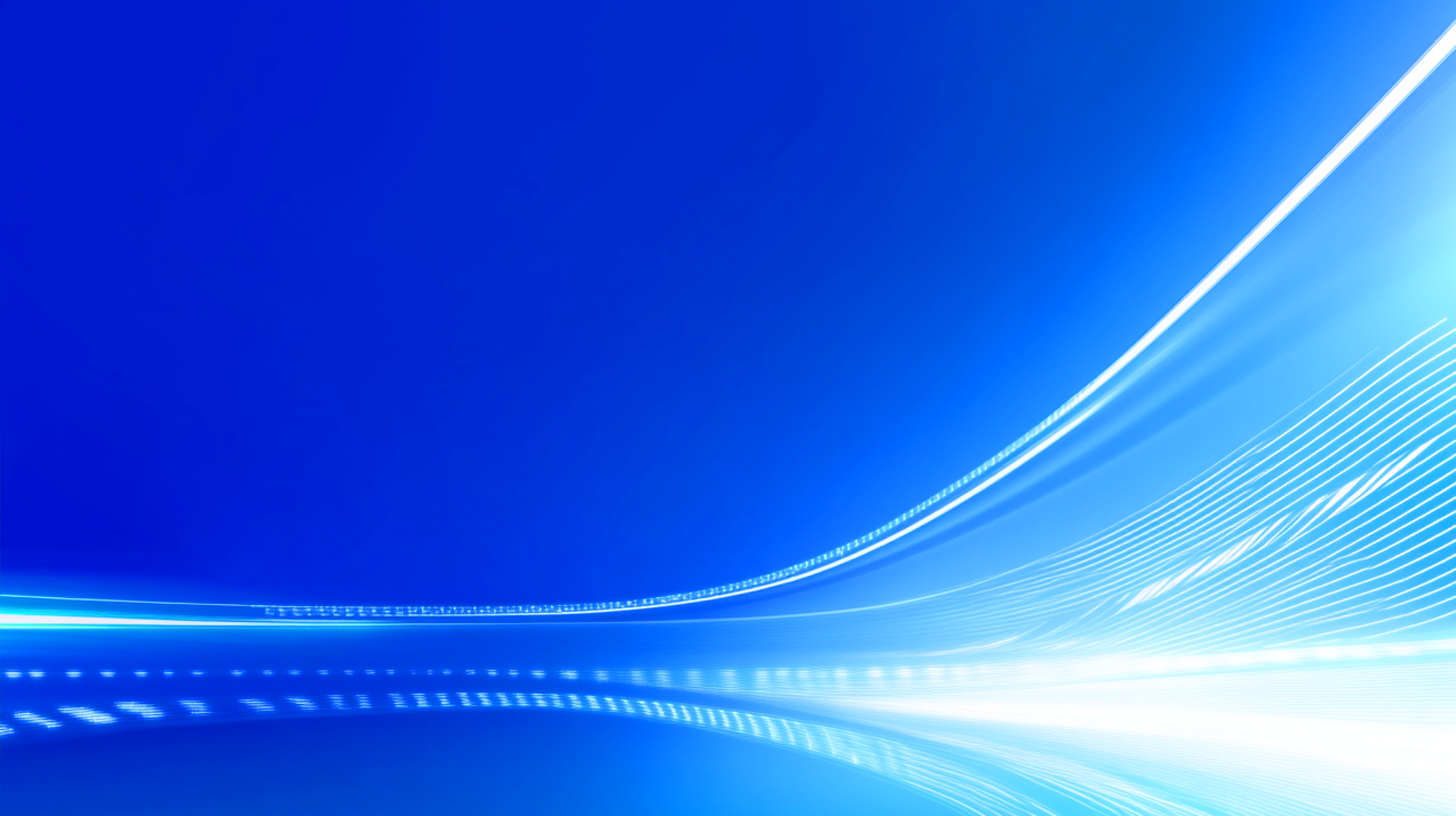 01
PART
单元信息
单元基本信息
01
主题
篮球运动的 “学练赛一体化”—— 掌握核心技能，培养团队协作与终身体育意识
02
适用年级
水平二（3-4 年级）
03
课时
18课时
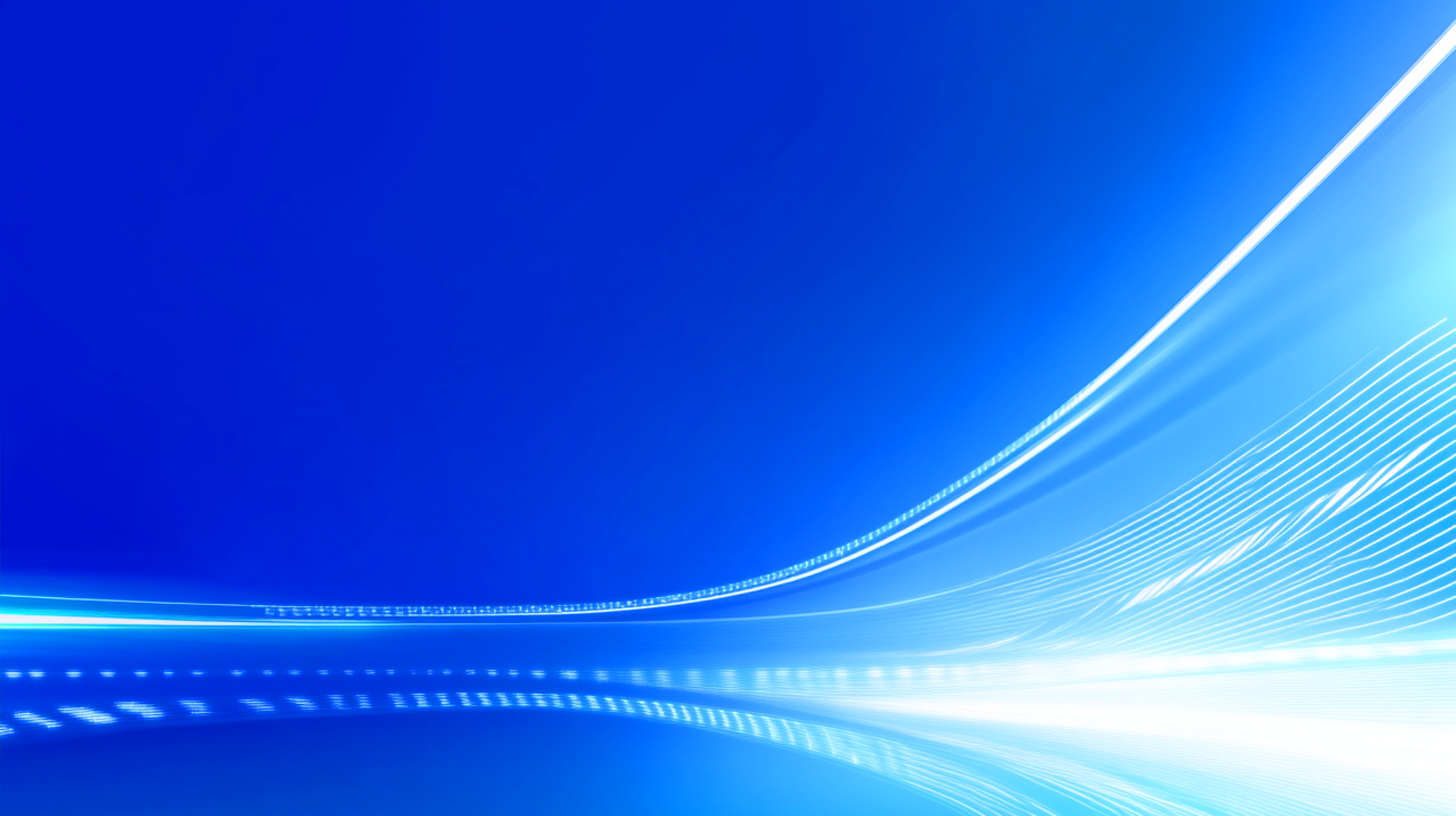 02
PART
单元目标
运动能力
目标1
能说出篮球基本规则（如走步、打手犯规等）和术语（如运球、传接球、投篮等），并在比赛中初步运用规则判断简单的违例和犯规情况。
01
目标2
熟练掌握原地高运球、行进间直线运球、原地双手胸前传接球、行进间单手高手投篮、体前变向换手运球等基本技能，动作规范且具有一定的稳定性和准确性，在组合练习中能流畅衔接不同技能。
目标3
03
02
在 3 对 3 半场比赛、5 对 5 全场比赛及小赛季中，能综合运用所学技战术（如快攻战术基础配合、掩护配合等），具备一定的攻防转换意识和团队配合能力，能根据比赛形势做出简单的应对策略。
健康行为
目标2
目标4
目标1
目标3
合理安排篮球运动时间，每次运动后能主动补充水分和营养，了解篮球运动对身体生长发育的积极作用，如增强心肺功能、提高身体协调性等。
在篮球练习和比赛前后，能自觉进行充分的热身（如高抬腿、关节活动等）和放松活动（如静态拉伸），养成良好的运动习惯，减少运动损伤的发生。
遵守篮球运动的安全规范，在练习和比赛中注意自身和他人的安全，不做危险动作，如故意冲撞、推搡等。
在篮球活动中，能保持积极乐观的心态，当遇到挫折（如投篮不中、比赛失利）时，能进行自我调节，不气馁、不放弃，勇于面对困难。
体育品德
01
02
03
目标1
目标2
目标3
在篮球团队活动中，能明确自己的角色和职责，积极与队友配合，发扬团队合作精神，为实现团队目标共同努力，不搞个人主义。
在篮球团队活动中，能明确自己的角色和职责，积极与队友配合，发扬团队合作精神，为实现团队目标共同努力，不搞个人主义。
具备集体荣誉感，在小赛季等集体比赛中，能为团队的胜利欢呼，为团队的失利共同总结经验，增强对集体的归属感和责任感。
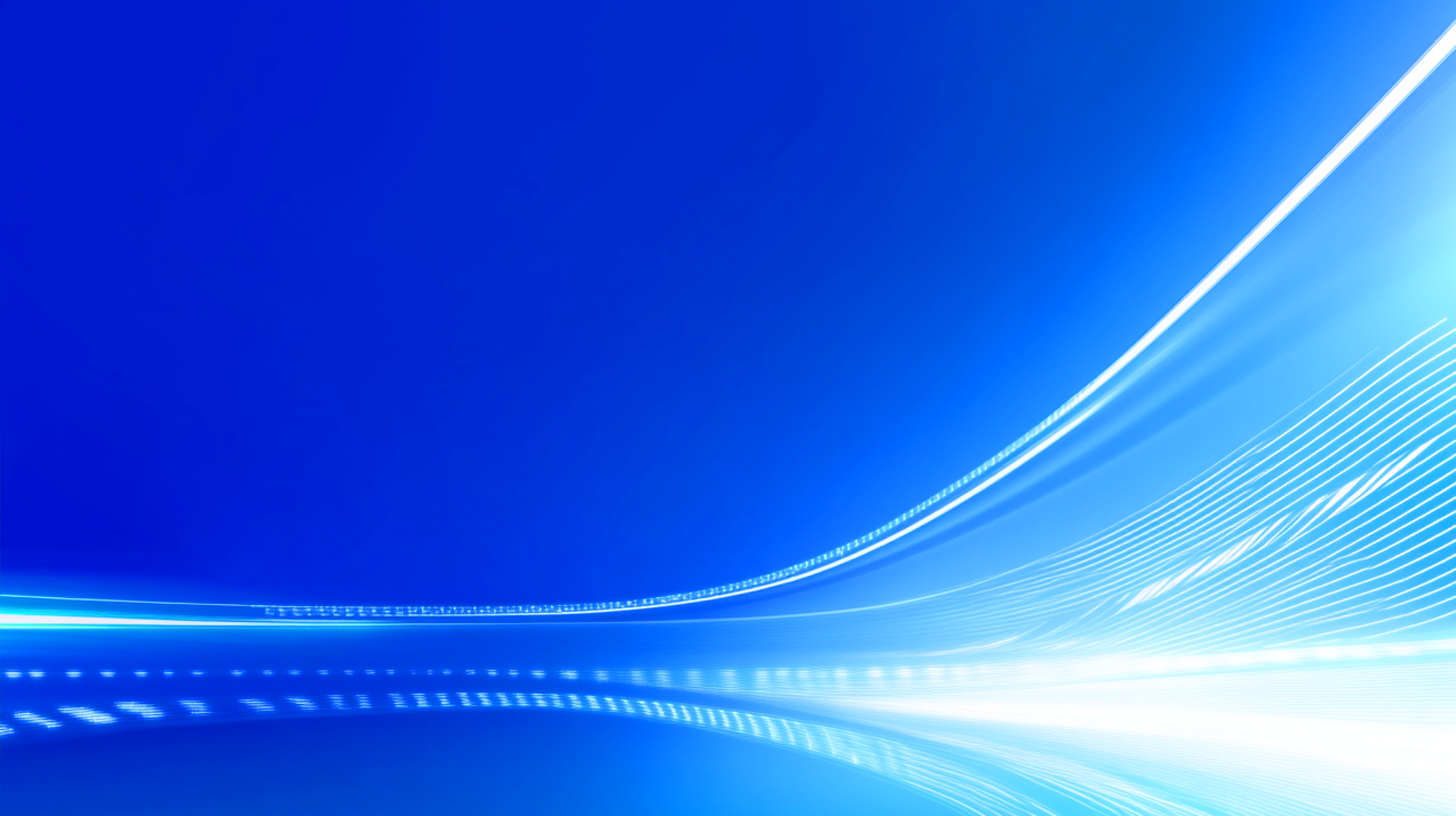 03
PART
单元教材分析
教材价值
价值阐述
篮球运动是小学体育课程体系中极具价值的专项运动技能教学内容。它对学生的身体素质、心理素质以及社会适应能力的发展具有不可替代的重要作用。通过篮球学习，学生不仅能够全面提升身体的协调性、灵敏性和力量等身体素质，还能在运动过程中，有效培养团队合作精神、竞争意识和规则意识。
教材地位
地位说明
01
面对篮球运动中的各种挑战和困难，学生学会应对挫折和压力，极大地促进了心理健康发展。在水平二阶段，篮球教学处于承上启下的关键地位。一方面，它巩固了学生在之前学段所学的简单篮球基础动作；另一方面，为学生后续参与更高级别的篮球运动或其他体育项目，奠定了坚实的技术、战术和心理基础。
技能特点
1.基础性与规范性：本单元技能以基础动作为核心，如原地高运球要求 “手指指根按拍球、球反弹高度至腰胸之间”，原地双手胸前传接球强调 “伸臂抖腕、缓冲接球”，每个动作都有明确的规范要求。这些基础技能是篮球运动的 “基石”，为后续复杂技能学习提供统一的动作标准，避免错误动作定型。
​
2.渐进性与关联性：技能难度呈阶梯式上升，从单一技能（如原地运球）到组合技能（如运球后传接球），再到技战术运用（如快攻中的传接配合），逐步增加复杂度。且技能间关联紧密，如行进间直线运球是快攻战术的基础，原地双手胸前传接球是所有团队配合的核心，前一技能的掌握直接影响后一技能的学习效果，形成连贯的技能链。​

3.实用性与情境性：技能设计贴近实战场景，如体前变向换手运球针对 “突破防守” 需求，掩护配合服务于 “创造投篮机会” 目标，避免孤立的动作练习。同时，技能学习常融入游戏或比赛情境（如 “障碍运球” 模拟突破防守、“3 对 3 比赛” 检验战术效果），让学生在实践中理解技能的实用价值，提升学习主动性。
​
4.适配性与发展性：技能难度与水平二学生身心特点相适配，如降低篮筐高度（1.8-2 米）、使用小号篮球（5 号球），符合学生力量和手掌大小特点。同时，技能保留提升空间，如投篮可从近距离逐步增加到标准距离，为学有余力的学生提供进阶可能，兼顾不同发展水平学生的需求。
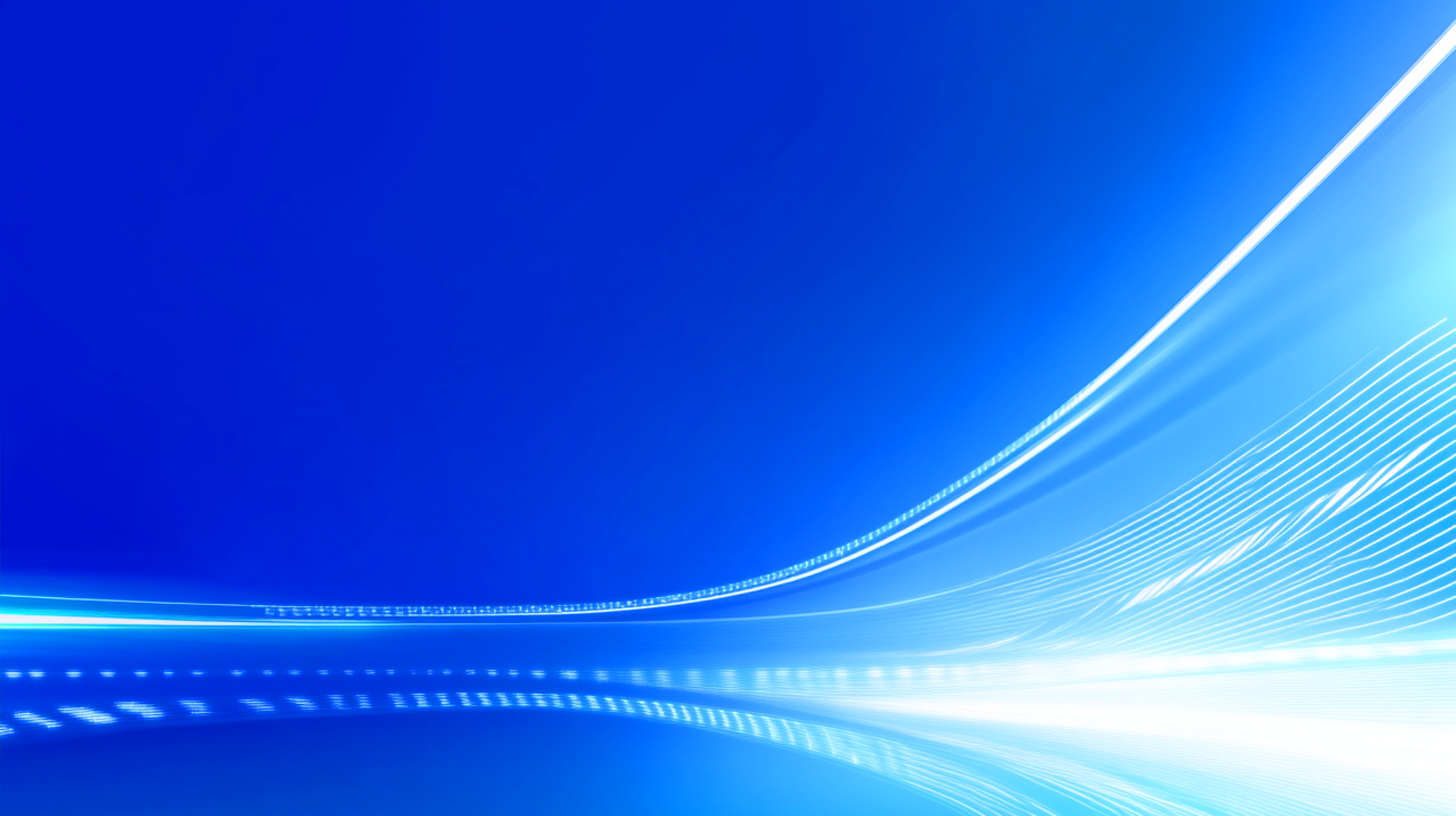 04
PART
单元学情分析
认知特点
特点阐述
水平二（3-4 年级）的学生思维活跃，好奇心强，对新鲜事物具有浓厚的兴趣。他们的形象思维占主导地位，对直观、具体的事物更容易理解和接受。在篮球学习中，他们乐于参与游戏和比赛等实践性活动，但对抽象的规则和战术概念理解起来有一定难度，需要教师通过直观的示范、生动的讲解和具体的情境来帮助他们理解。
身体发展特点
特点阐述
​
（三）技能基础​
学生在水平一阶段已经掌握了一些基本的运动技能，如跑、跳、投等，这为篮球技能的学习奠定了一定的基础。但对于篮球专项技能，如运球、传接球、投篮等，大多数学生是初次接触，技能水平参差不齐。部分学生可能在课外接触过篮球，有一定的基础，而部分学生则完全没有经验，需要教师在教学中注重区别对待，因材施教。
技能基础
特点阐述
此阶段学生身体发育较为迅速，协调性、灵敏性等素质有了一定的发展，但力量和耐力相对较弱。他们的注意力集中时间较短，容易疲劳，在教学中需要合理安排练习密度和强度，穿插趣味性的活动来保持他们的学习兴趣。同时，学生的团队意识开始萌芽，喜欢与同伴一起活动，这为篮球的集体教学提供了有利条件。
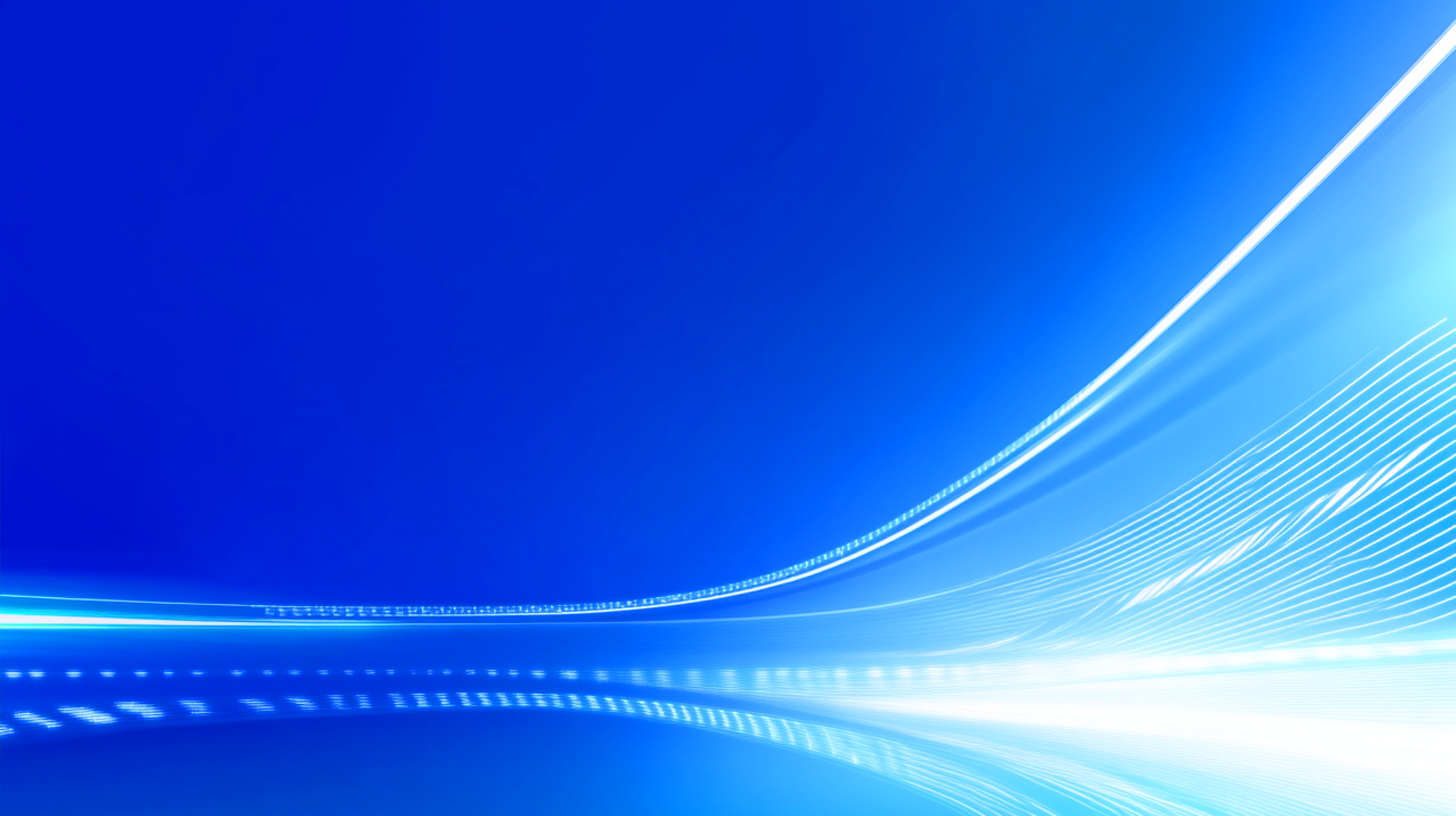 05
PART
单元主要教学内容
单元主要学习内容
16-18小组循环赛（晋级制）
半决赛/决赛--颁奖+反思
15.全场4v4应用技战术
14.篮球耐力+力量
13.挡拆配合（掩护+拆开）
12. 快攻一传+接应
11.抢篮板球技术
10.行进间上篮（三步篮）
9.篮球灵敏+协调素质
8.半场3v3简化规则应用
7.基础防守姿势+滑步
6. 传切配合基础（一传一切）
5.双手投篮动作定型
4. 传接球基础（胸前+击地）
3.移动运球（直线+曲线）
2.球性练习+原地运球
1.篮球文化+安全规范
技战术运用
基础知识与基本技能
专项体能
展示或比赛
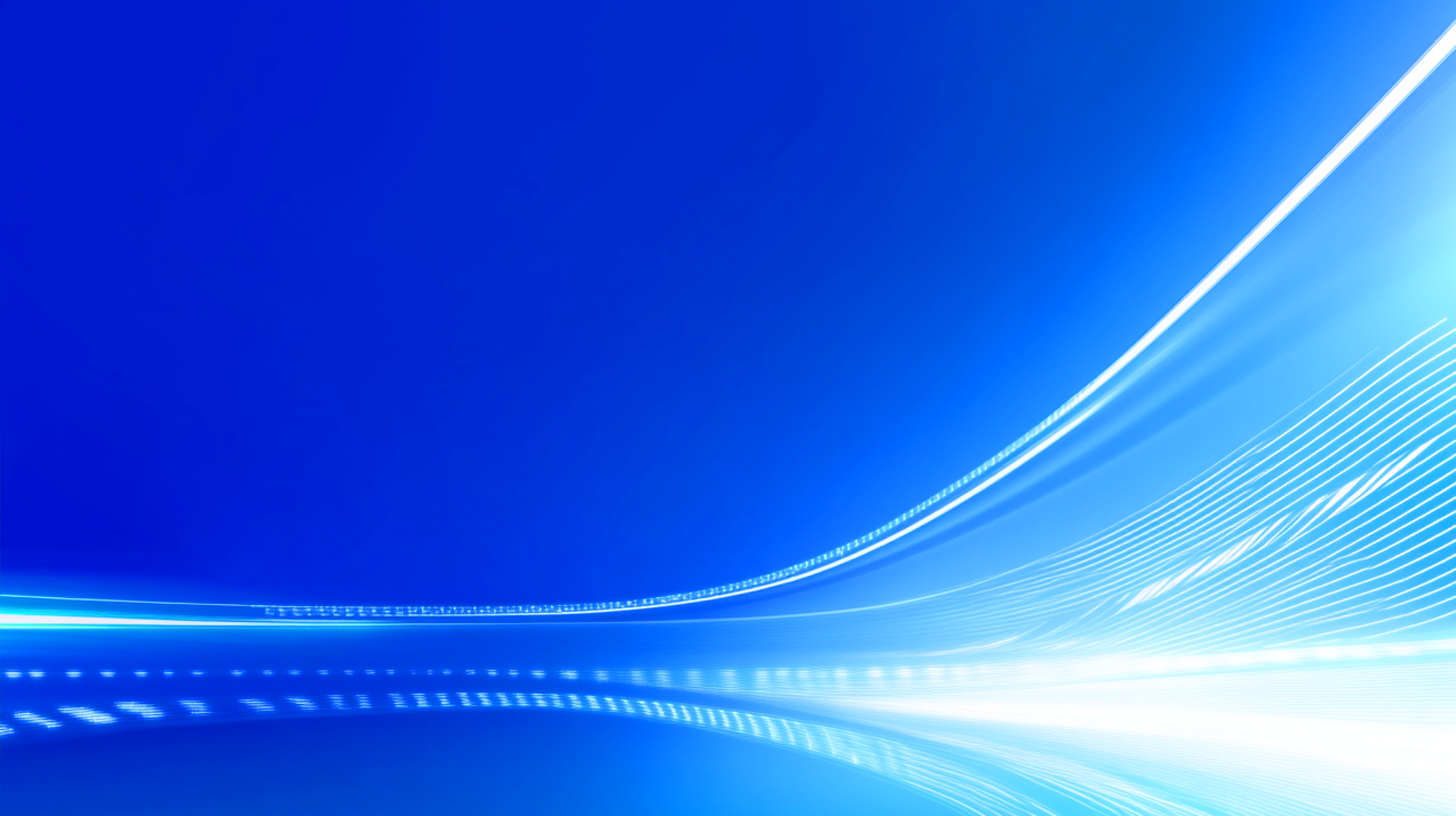 06
PART
单元教学重难点
学生学习的重难点
重点
难点
重点：激发学生对篮球运动的兴趣，让学生积极主动地参与到学习中；掌握篮球基本技能的动作要领，并能在实践中运用。​
难点：在比赛中合理运用所学的技战术，做到攻防转换流畅；克服畏难情绪，在遇到困难和挫折时能坚持完成学习任务。
难点：在比赛中合理运用所学的技战术，做到攻防转换流畅；克服畏难情绪，在遇到困难和挫折时能坚持完成学习任务。
学习内容的重难点
重点
难点
基本技能：控制球的落点和反弹高度（如原地高运球）；投篮的协调性和准确性（如行进间单手高手投篮）；变向时的重心控制和脚步移动（如体前变向换手运球）。​
技战术运用：在移动中准确传球和接球（如组合技术运用）；战术配合中的时机把握和跑位（如快攻战术、掩护配合）。
基本技能：原地高运球、行进间直线运球、原地双手胸前传接球、行进间单手高手投篮、体前变向换手运球的动作要领。​
技战术运用：各项基本技能的组合运用，快攻战术基础配合、掩护配合等战术的理解和运用。
教学组织的重难点
01
02
难点
重点
难点：在技能练习和比赛中，对学生进行有效的分组，兼顾不同技能水平的学生，做到区别对待；维持课堂秩序，避免在激烈的比赛中发生安全事故。
重点：合理安排教学环节和时间，保证教学的流畅性；组织好小组练习和比赛，确保每个学生都有参与的机会。​
教学方法的重难点
重点
难点
难点：引导学生进行自主学练和合作探究学习，培养学生的自主学习能力和团队合作精神；在教学中恰到好处地运用区别对待原则，针对不同学生的特点进行指导。
重点：采用多样化的教学方法（如示范法、讲解法、游戏法、比赛法等），激发学生的学习兴趣；落实 “学练赛评一体化”，让学生在实践中掌握知识和技能。​
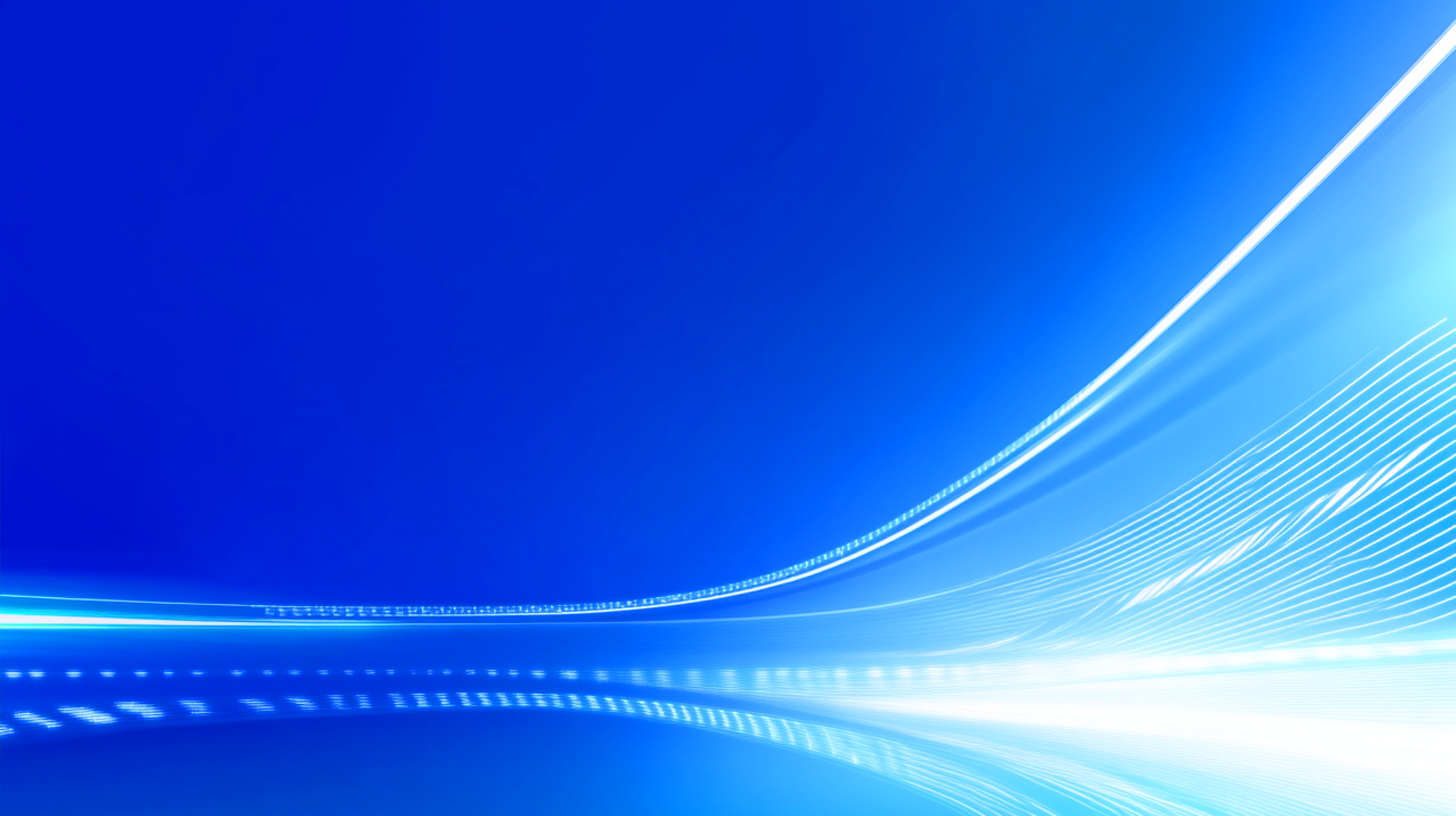 07
PART
单元开放式学习环境
物理环境
场地设施
辅助设备
篮球场：保证场地平整、安全，有足够的空间供学生进行练习和比赛。根据教学需要划分不同的练习区域，如运球区、传接球区、投篮区等，并设置相应的标志线和标志物。
多媒体设备：教室或运动场馆配备多媒体设备（如投影仪、电视等），用于播放篮球教学视频、比赛录像等，帮助学生更好地理解教学内容。
01
02
虚拟环境
互动交流平台
教学资源平台
多媒体设备：在教室或运动场馆配备投影仪，播放篮球比赛精彩片段、教学微课等，增强学生对篮球的认知。
在线学习平台：利用学校的在线学习平台，上传篮球教学资料（如课件、动作要领图解、视频等），供学生课后复习和预习。设置讨论区，让学生可以在平台上交流学习心得和遇到的问题。
人文环境
2
1
同学关系
师生关系
引导学生之间相互尊重、相互帮助、相互学习，形成良好的竞争与合作关系。组织篮球兴趣小组、友谊比赛等活动，增进同学之间的友谊和团结。
教师营造民主、平等、和谐的课堂氛围，尊重学生的想法和意见，鼓励学生积极参与教学活动。与学生建立良好的沟通渠道，关心学生的学习和生活。
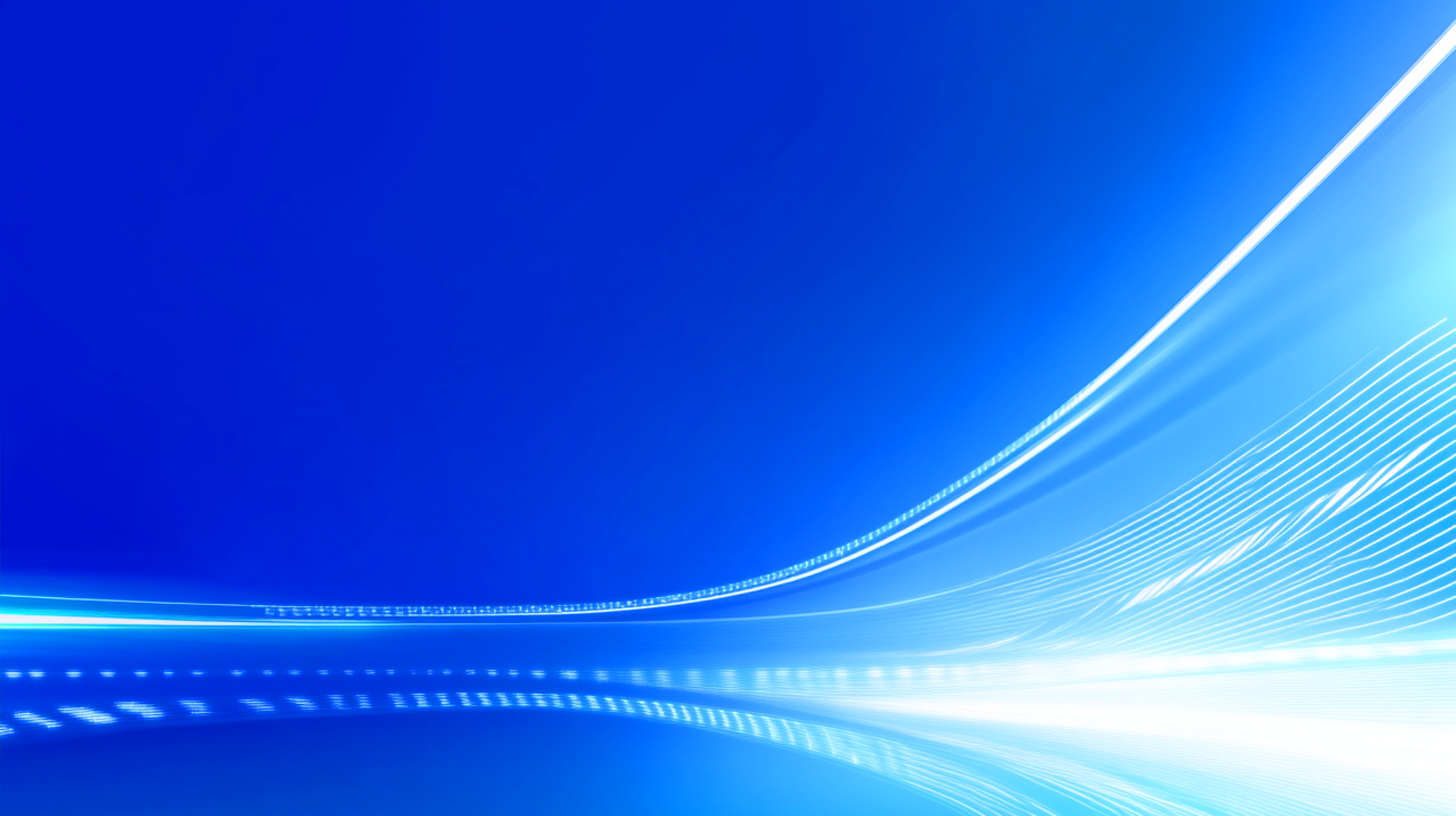 08
PART
单元过程结构图
单元过程结构图
单元过程结构图
单元过程结构图
单元过程结构图
单元过程结构图
单元过程结构图
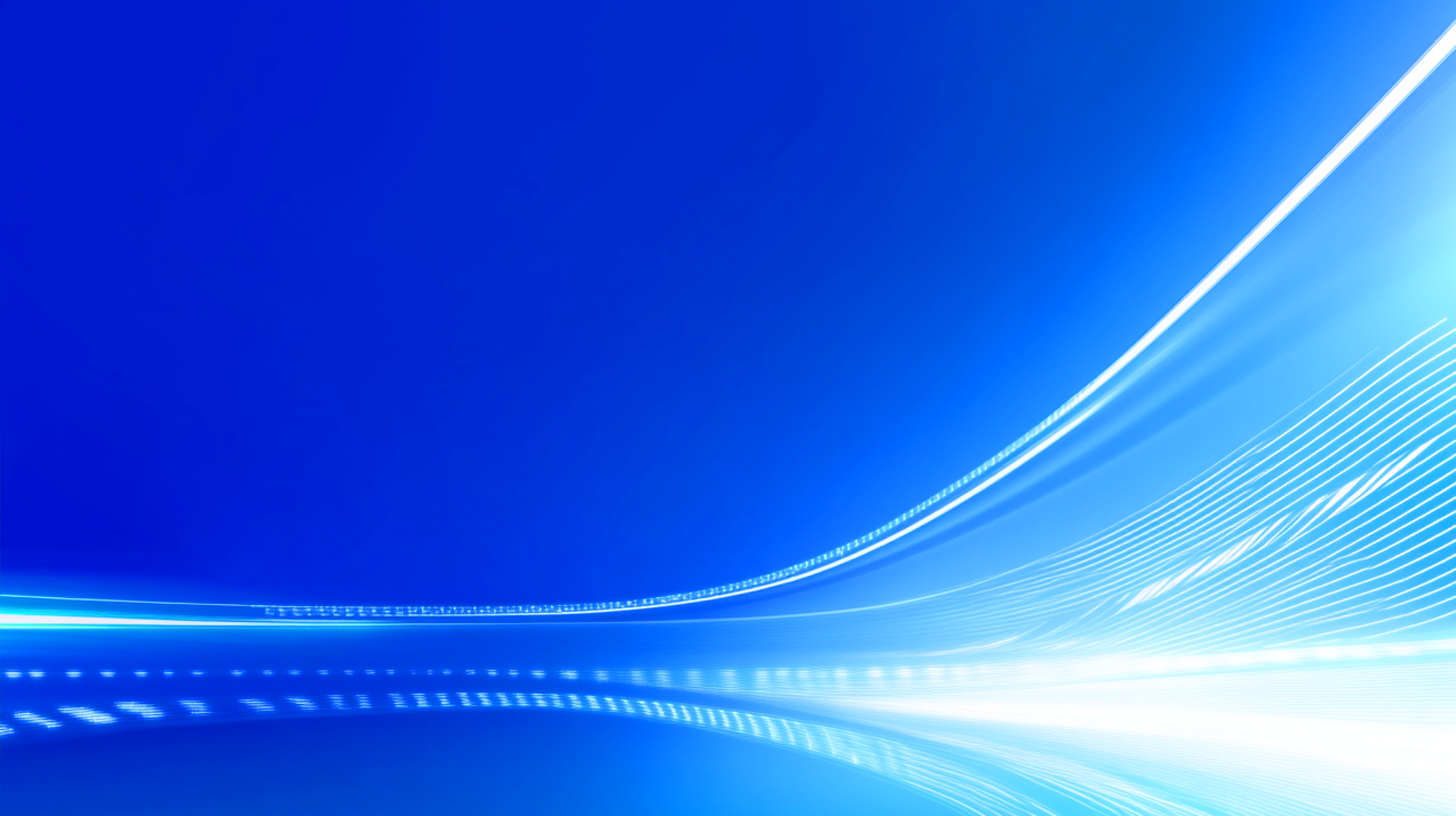 09
PART
单元检测内容及评价
评价方式
学生自评
教师评价
教师根据学生在课堂练习、比赛中的表现，结合技能测试成绩和提交的锻炼记录表，对学生进行综合评价。重点关注学生技能掌握的规范性、运动表现的合理性、健康行为的持续性、体育品德的体现度，形成书面评价报告，指出优点和需改进之处。
学生对照考核内容和要求，对自己在整个单元学习中的表现进行自我评价。填写《篮球学习自评表》，包括对技能掌握的满意度、运动中的努力程度、健康习惯的养成情况、团队合作中的贡献等，反思自身不足并提出改进计划。
学生互评
以小组为单位，学生之间进行相互评价。在三对三比赛后，小组内成员围绕 “技术运用合理性”“团队配合积极性”“规则遵守情况” 等方面展开讨论，每人对其他成员进行打分（1-5 分）并说明理由，最后取平均值作为互评成绩，促进学生相互学习、共同进步。
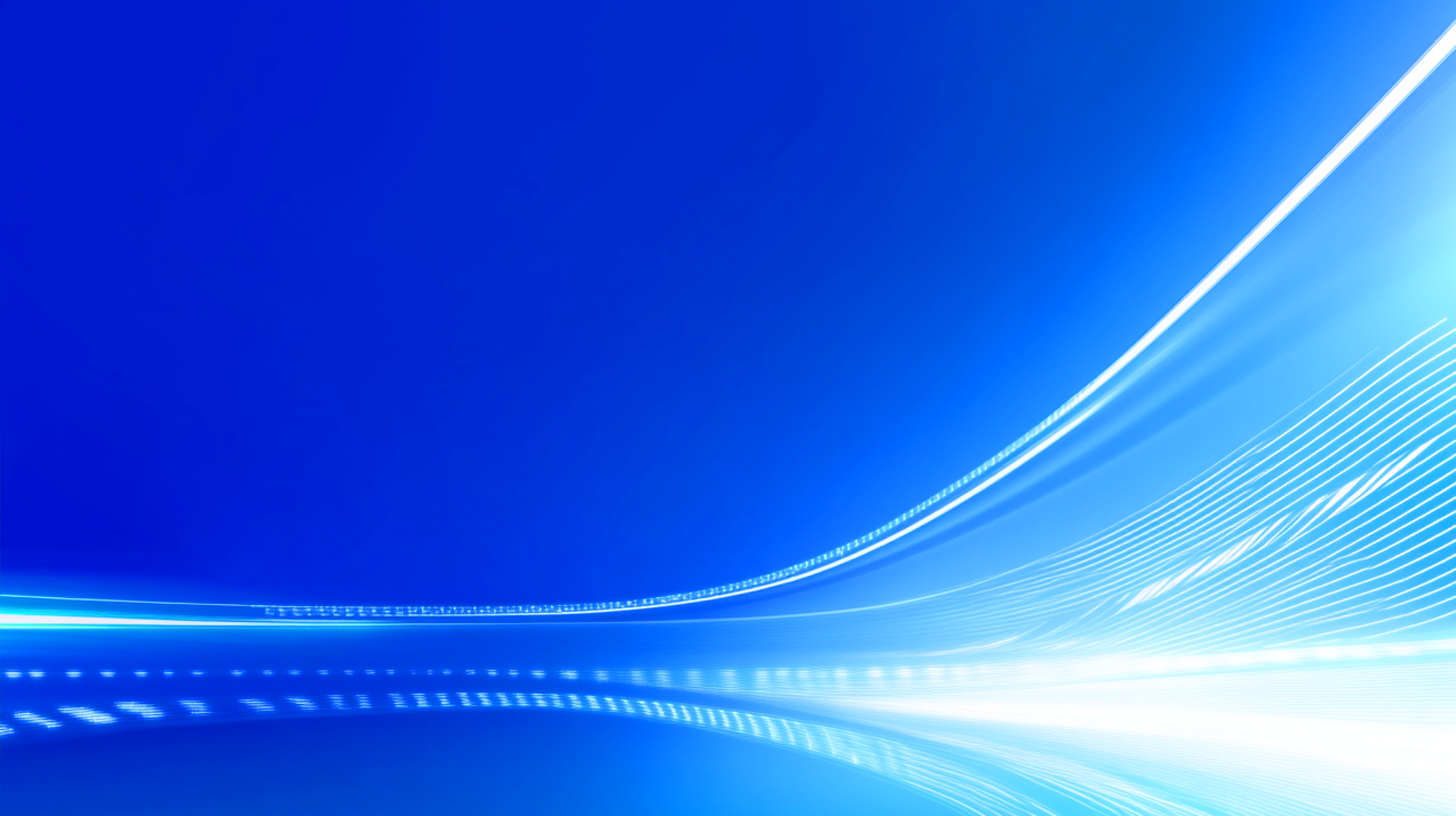 10
PART
单元教学反思
目标达成
内容
从整体来看，本单元的教学目标基本达成，但各维度存在一定差异。在运动能力方面，多数学生能熟练掌握原地高运球、行进间直线运球等基本技能，1 分钟原地高运球合格率达 85%，行进间直线运球合格率为 80%，基本达到预期目标；然而，在 3 对 3 比赛中，技战术综合运用能力略显不足，仅有 65% 的学生能较好地运用快攻和传切配合，主要原因是学生在动态场景中对战术时机的判断不够敏锐，后续需增加 “学练赛” 一体化的实战训练。
课时安排
内容
18 课时的整体安排符合技能进阶规律，但部分课时存在调整空间。基础技能课时（第 2、3、5、10、11 课时）中，原地双手胸前传接球（第 5 课时）的教学效果较好，1 课时足以让学生掌握基本动作；而行进间单手高手投篮（第 10 课时）难度较大，1 课时内约 30% 的学生未能熟练掌握，建议增加 1 课时进行巩固，可将体能课时（第 14 课时）中的部分内容拆分融入，保证技能学习的连贯性。
教学组织
内容
本单元采用 “分组合作 + 区别对待” 的教学组织形式，整体运行顺畅。在技能练习中，4-5 人小组的设置让学生能相互观察、纠正动作，合作学习氛围浓厚；针对技能水平差异，为基础薄弱的学生配备 “小导师”，并降低练习难度（如缩短传接球距离），有效提升了整体合格率。​
但在比赛组织中，存在场地分配和时间把控的问题。3 对 3 半场比赛时，由于场地有限，部分小组等待时间较长，运动密度不足；小赛季决赛阶段，因学生情绪高涨，部分场次出现超时情况，影响了后续教学环节。此外，安全监督在激烈比赛中存在漏洞，有 2 起轻微碰撞事件，需在今后加强赛前安全强调，并安排专人负责场地巡查。​
主要经验与改进
主要经验：采用 “情境化教学” 激发兴趣：如将运球练习设计为 “穿越森林（绕标志桶）” 游戏，将战术配合命名为 “闪电快攻”，有效提升了学生的参与度，课堂专注时长延长至 25 分钟以上。​
“评价即时化” 促进进步：在技能练习中，教师通过 “手势点赞”“口头点评” 及时反馈，小组互评采用 “即时贴留言” 形式，让学生快速了解自身优缺点，进步明显。​
家校协同强化效果：通过 “运动日志” 和家长群反馈，家长对学生的课后练习监督力度增强，约 75% 的学生能完成每日篮球作业，技能熟练度提升速度加快。

改进方向：采用 “情境化教学” 激发兴趣：如将运球练习设计为 “穿越森林（绕标志桶）” 游戏，将战术配合命名为 “闪电快攻”，有效提升了学生的参与度，课堂专注时长延长至 25 分钟以上。​
“评价即时化” 促进进步：在技能练习中，教师通过 “手势点赞”“口头点评” 及时反馈，小组互评采用 “即时贴留言” 形式，让学生快速了解自身优缺点，进步明显。​
家校协同强化效果：通过 “运动日志” 和家长群反馈，家长对学生的课后练习监督力度增强，约 75% 的学生能完成每日篮球作业，技能熟练度提升速度加快。
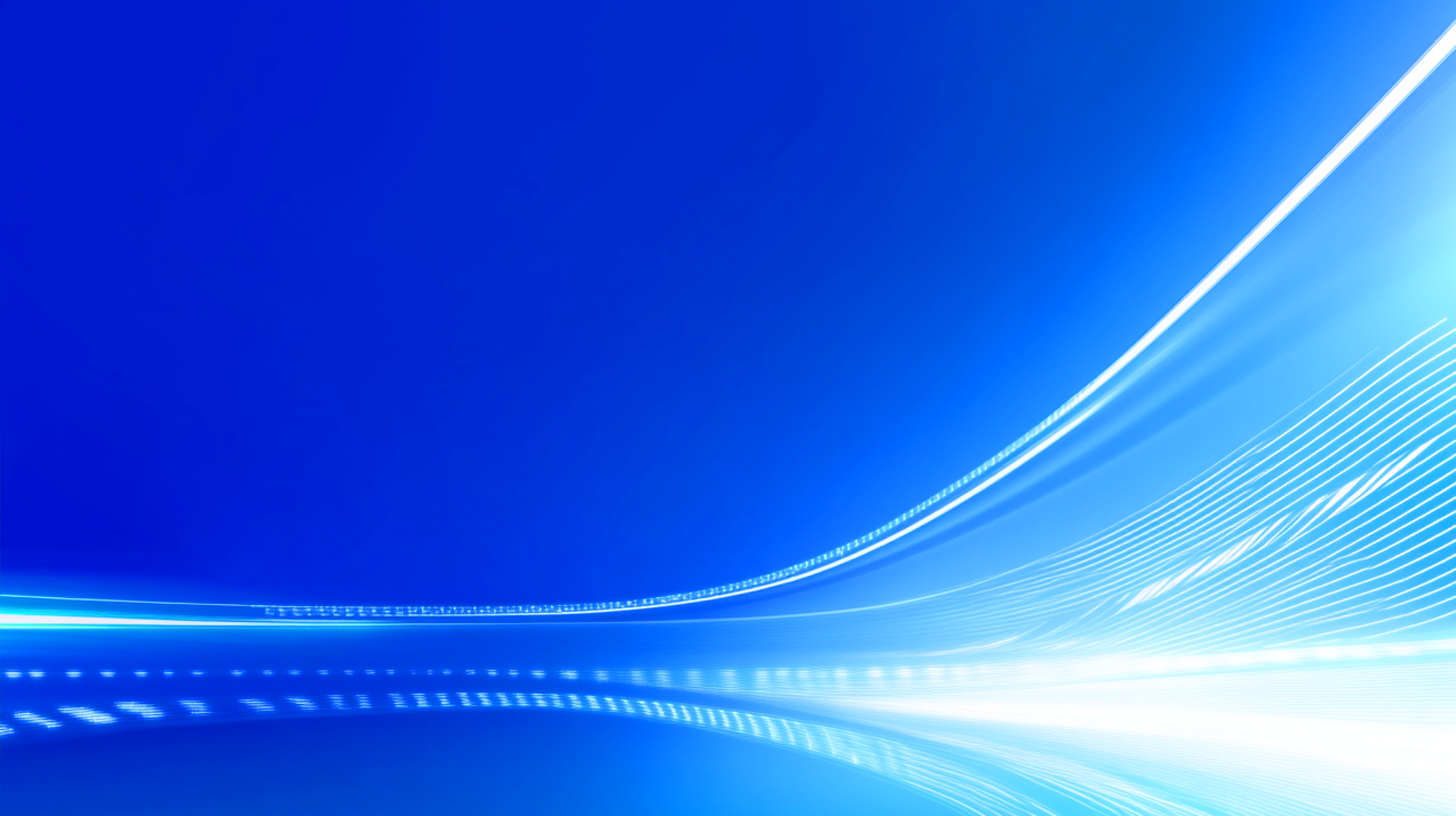 11
PART
单元作业设计
周一至周五
基础巩固类
01
周一：“战术小演练”（15 分钟），和邻居同学 2 人一组，模拟 “掩护配合”，练习 5 组；放松     拉伸（5 分钟）。​
周二：“战术小演练”（15 分钟）；“体能闯关”（10 分钟），完成 1 组 “跳绳 30 秒→蛙跳 5 次→折返跑（10 米）3 次”；放松拉伸（5 分钟）。​
周三：“战术小演练”（15 分钟），尝试调整掩护位置；“体能闯关”（10 分钟），完成 2 组；放松拉伸（5 分钟）。​
周四：“战术小演练”（10 分钟）；“比赛复盘日记”（5 分钟），写下今天课堂 3 对 3 比赛中一次成功配合；“体能闯关”（10 分钟）；放松拉伸（5 分钟）。​
周五：“战术小演练”（15 分钟）；复习 “体能闯关”（10 分钟）；放松拉伸（5 分钟）。​
周末
周末
挑战赛练习
01
周六：“战术小演练” 升级版（20 分钟），3 人一组，增加 1 名防守者模拟实战；“体能闯关” 挑战赛（15 分钟），记录完成 2 组的总用时。​
周日：和小组队友视频，分享 “战术小演练” 心得（15 分钟）；复习 “体能闯关”（15 分钟）。
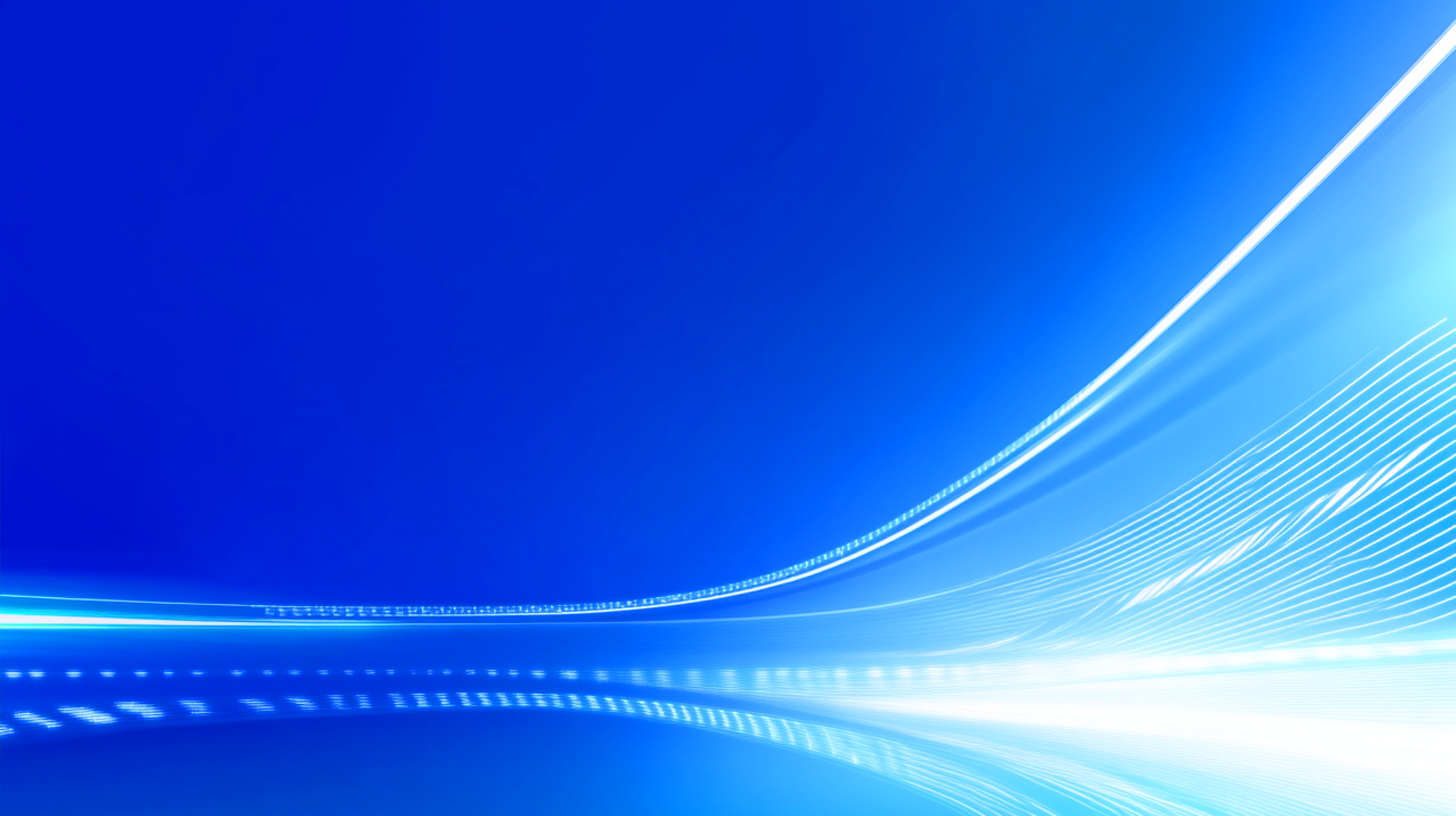 12
PART
单元教学设计
课时计划
水平（ 二 ）（  篮球）大单元教学第   课时计划
课题：双手投篮动作定型
课时：5课时
班级：5.1
日期：
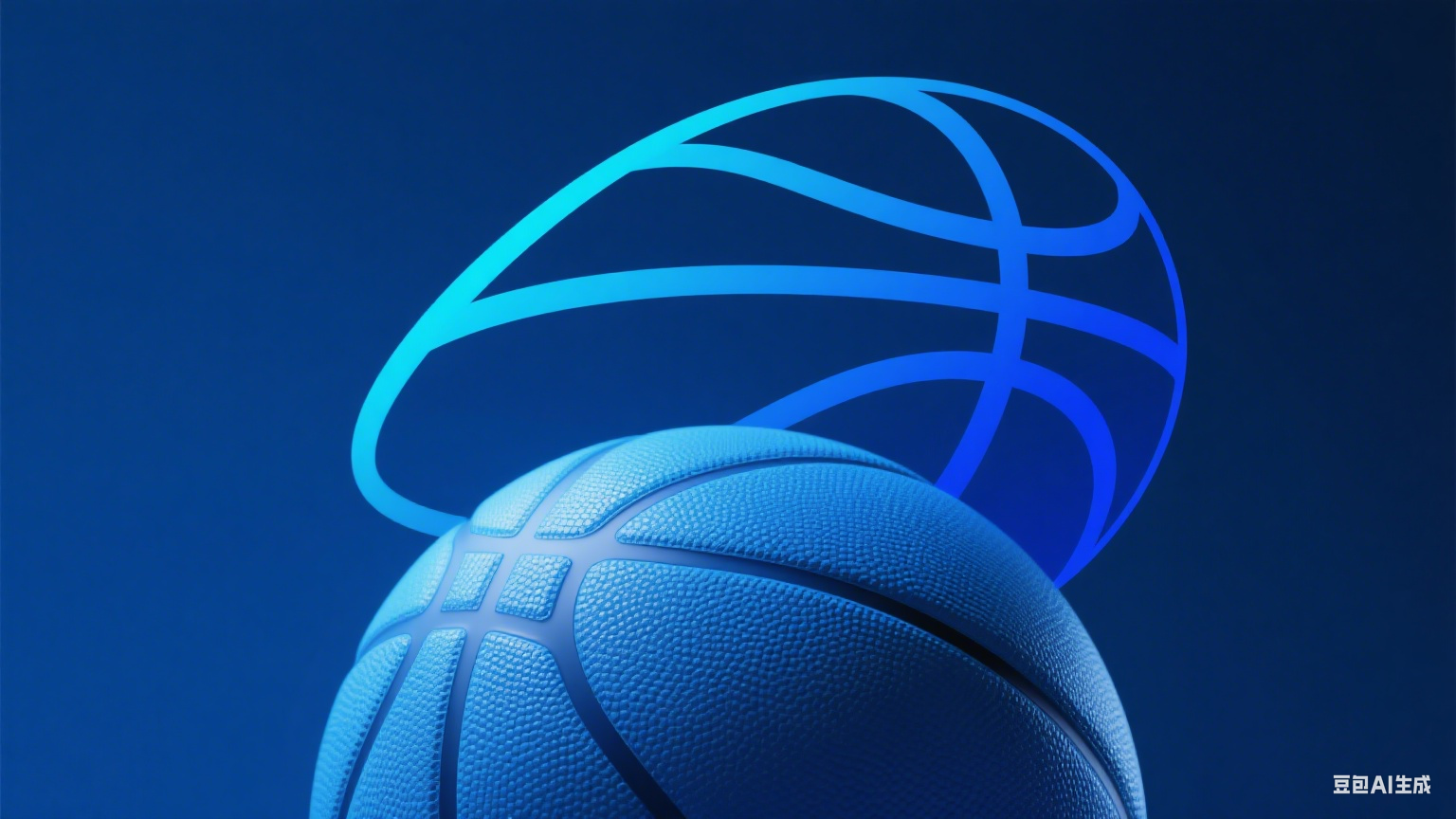 谢谢大家
韩鹏
2025.7
主讲人：
时间：